Dissolution test (official test)
Lab 6
1
31-Jan-20
Dissolution test
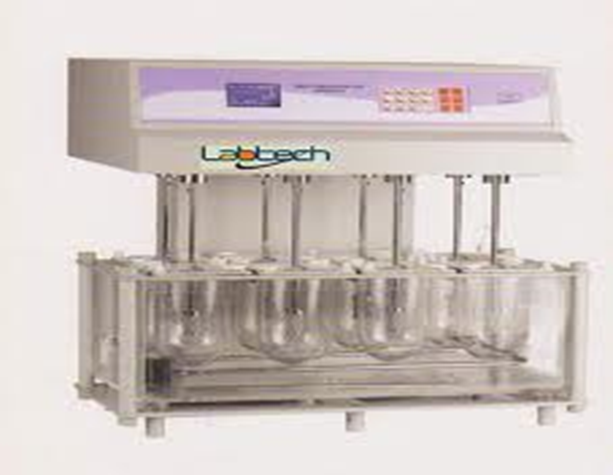 Dissolution Test
For complete assessment of a drug release from tablets (in-vivo bioavailability should be accomplished) but its use is restricted, thus in-vitro dissolution test have been used and developed and it is un-direct measurement of drug availability.
12
31-Jan-20
Why In-vitro dissolution studies?
To show that the release of the drug from the tablet is as close to 100%.
To show that the rate of drug release is uniform batch to batch.
And to show that the release is equivalent to those batches proven to be bioavailable and clinically effective.
4
31-Jan-20
USP/NF monograph specify:
The dissolution test medium
Apparatus to be used
Time limits of the test
The assay procedure
Volume (dissolution medium)
The speed (rpm) of the test to be performed
5
31-Jan-20
Dissolution testTypes of dissolution tests used:
1. Basket method (apparatus I ) 

A single tablet is placed in a small wire mesh basket attached to the bottom of the shaft connected to a variable speed motor. The basket is immersed in a dissolution medium (as specified in monograph) contained in a 1000 ml flask. The flask is cylindrical with a hemispherical bottom. The flask is maintained at 37 ± 0.50C by a constant temperature bath. The motor is adjusted to turn at the specified speed and sample of the fluid are withdrawn at intervals to determine the amount of drug in solutions.
6
31-Jan-20
Notes:
The most common rotation speed for basket method is 100 rpm.

It is generally preferred for capsules and dosage forms that tend to float or disintegrate slowly.
7
31-Jan-20
2. Peddle type (apparatus 2)
The most common rotating speed is 50 rpm.

It is generally preferred for tablets.

It involves replacing basket with peddle (shaft and plate) as a stirring element. Then tablet is sunk at bottom of the flask before stirring. The results are plotting Conc. vs. time.
8
31-Jan-20
Test tolerance (Q)
Is expressed as a percentage of the labeled amount of the drug dissolved in the time limit .   

Example: In methyldopa tablet, the dissolution test calls for a medium of 900 ml of 0.1 N HCL, apparatus 2 turning at 50 rpm and time limit 20 min. is not less than 80 % of the labeled amount of methyl dopa.
9
Dissolution testing and interpretation IP standards
*Q is the amount of dissolved active ingredient specified in the individual monograph, expressed as a percentage of the labelled content. 
** Percentages of the labelled content.
10
31-Jan-20
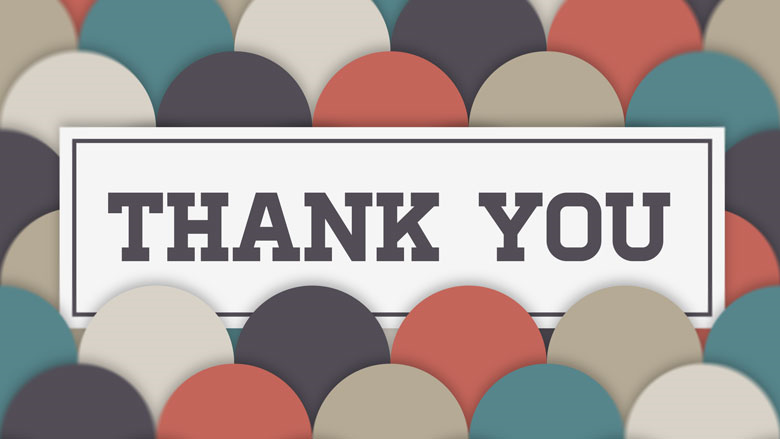